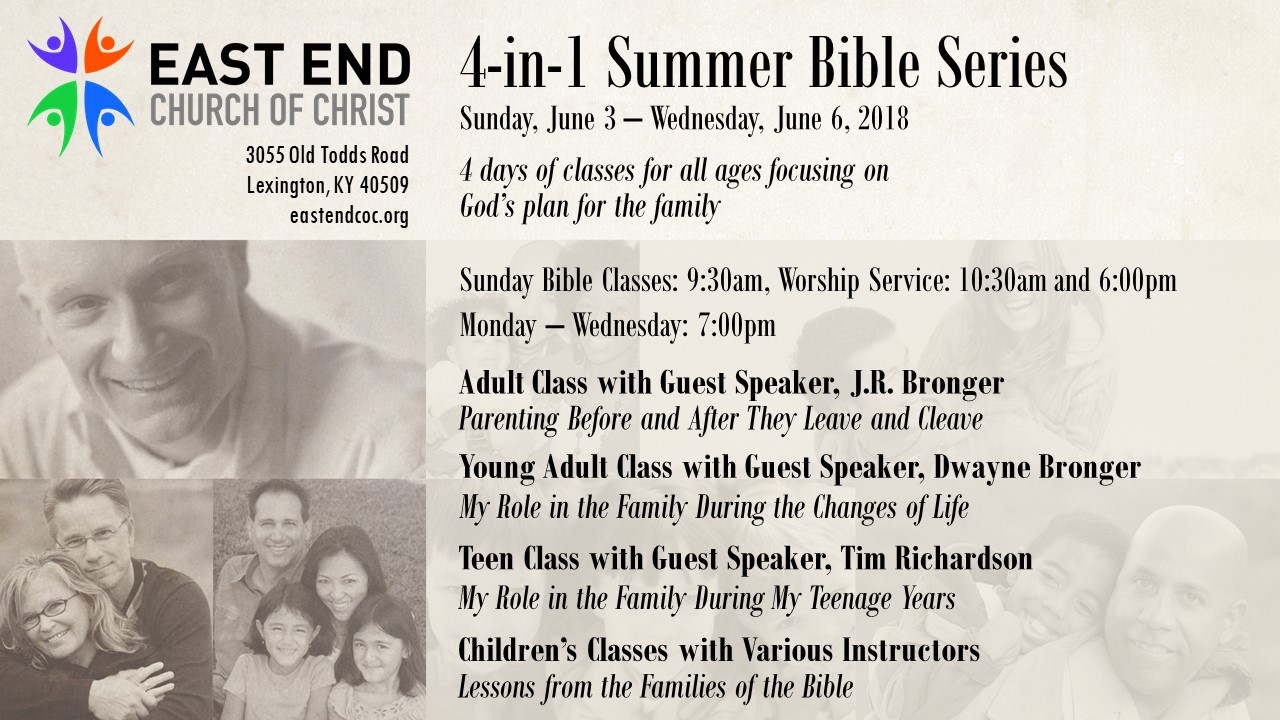 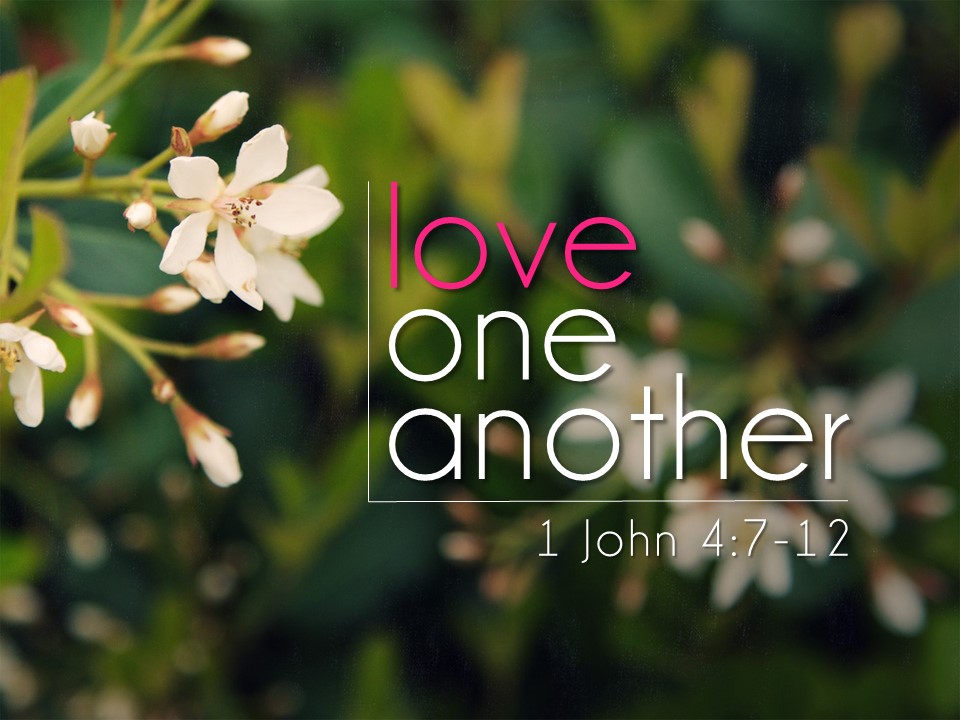 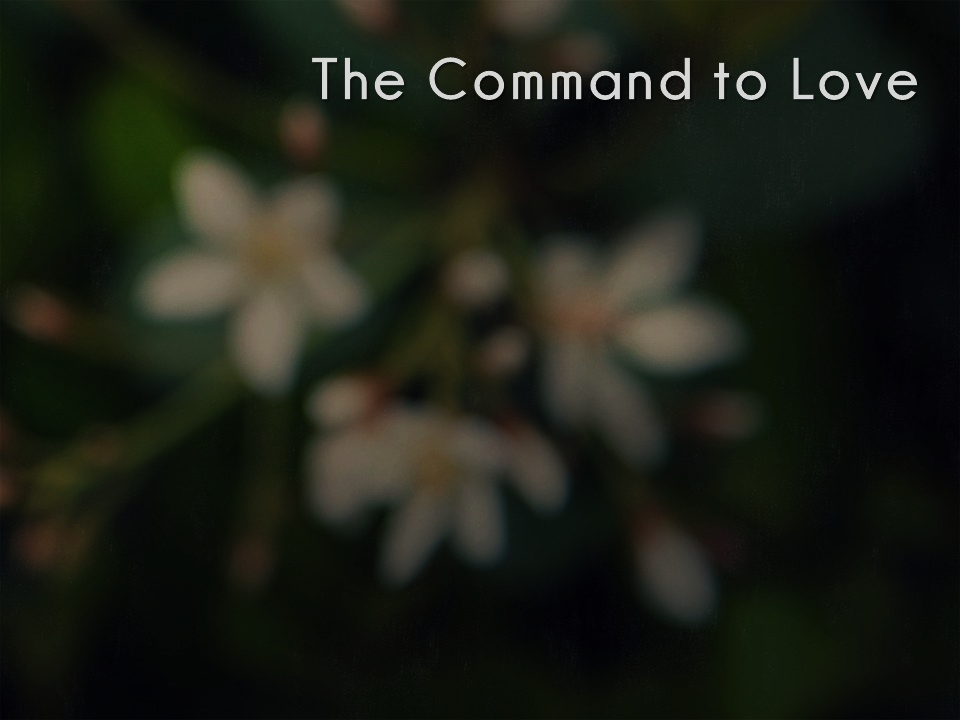 1 John 4:7

7 Beloved, let us love one another,
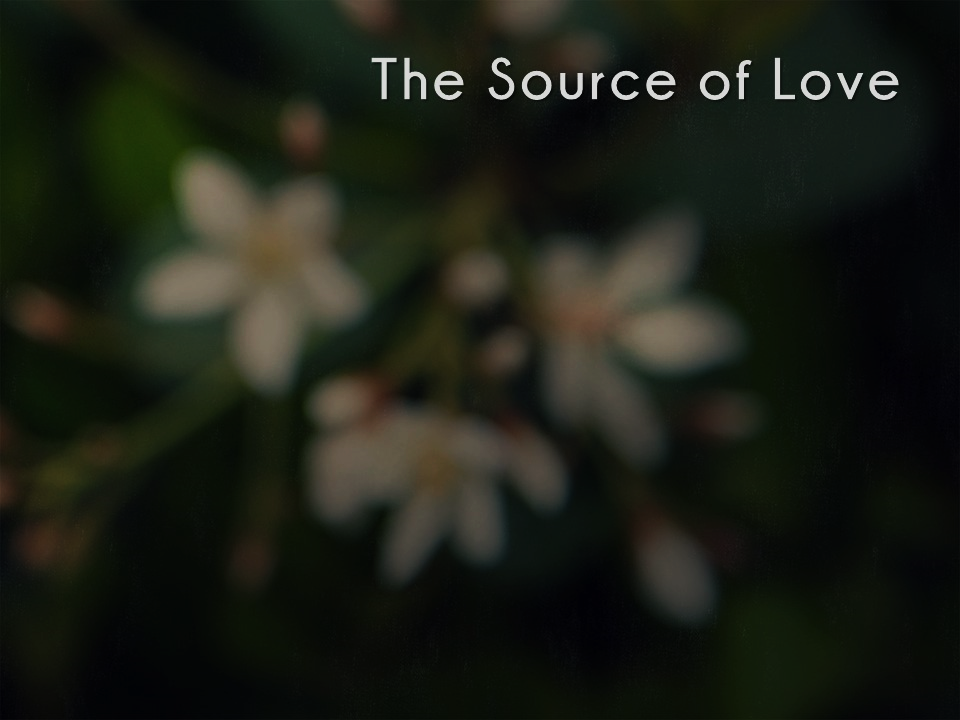 1 John 4:7-8

7 Beloved, let us love one another,
for love is from God, and whoever loves has been born of God and knows God. 8 Anyone who does not love does not know God, because God is love.
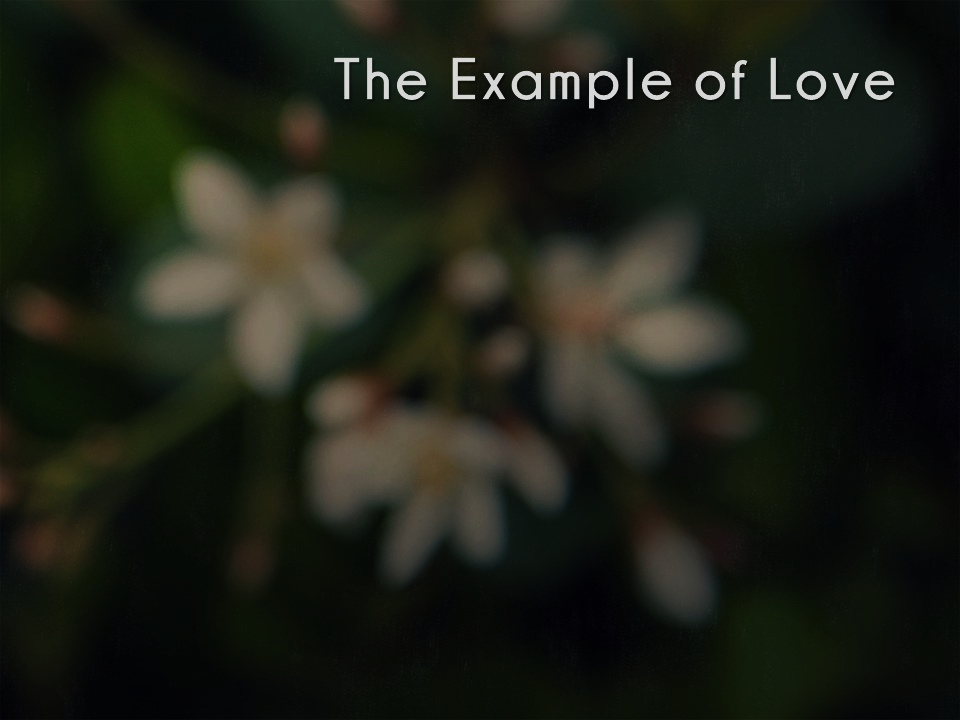 1 John 4:9-11

9 In this the love of God was made manifest among us, that God sent his only Son into the world, so that we might live through him. 10 In this is love, not that we have loved God but that he loved us and sent his Son to be the propitiation for our sins. 11 Beloved, if God so loved us, we also ought to love one another.
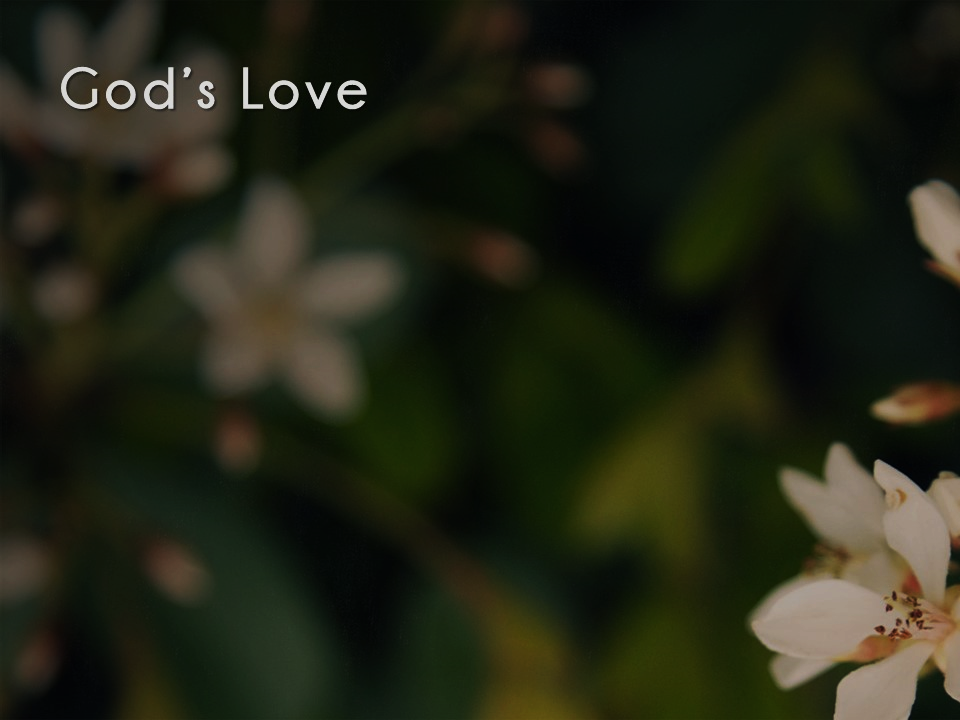 Sacrificial (v. 9; 3:17-18; Acts 2:45; 4:34-37)
God sent His only Son

Aware of needs (v. 9; Rom. 6:11)
Knew we needed life

Undeserved (v. 10; Rom. 5:6-8; 6:23; 1 Jn. 5:1)
Loved despite our lack of love

Practical (v. 10; Col. 2:13)
Transformed us by taking away our sin
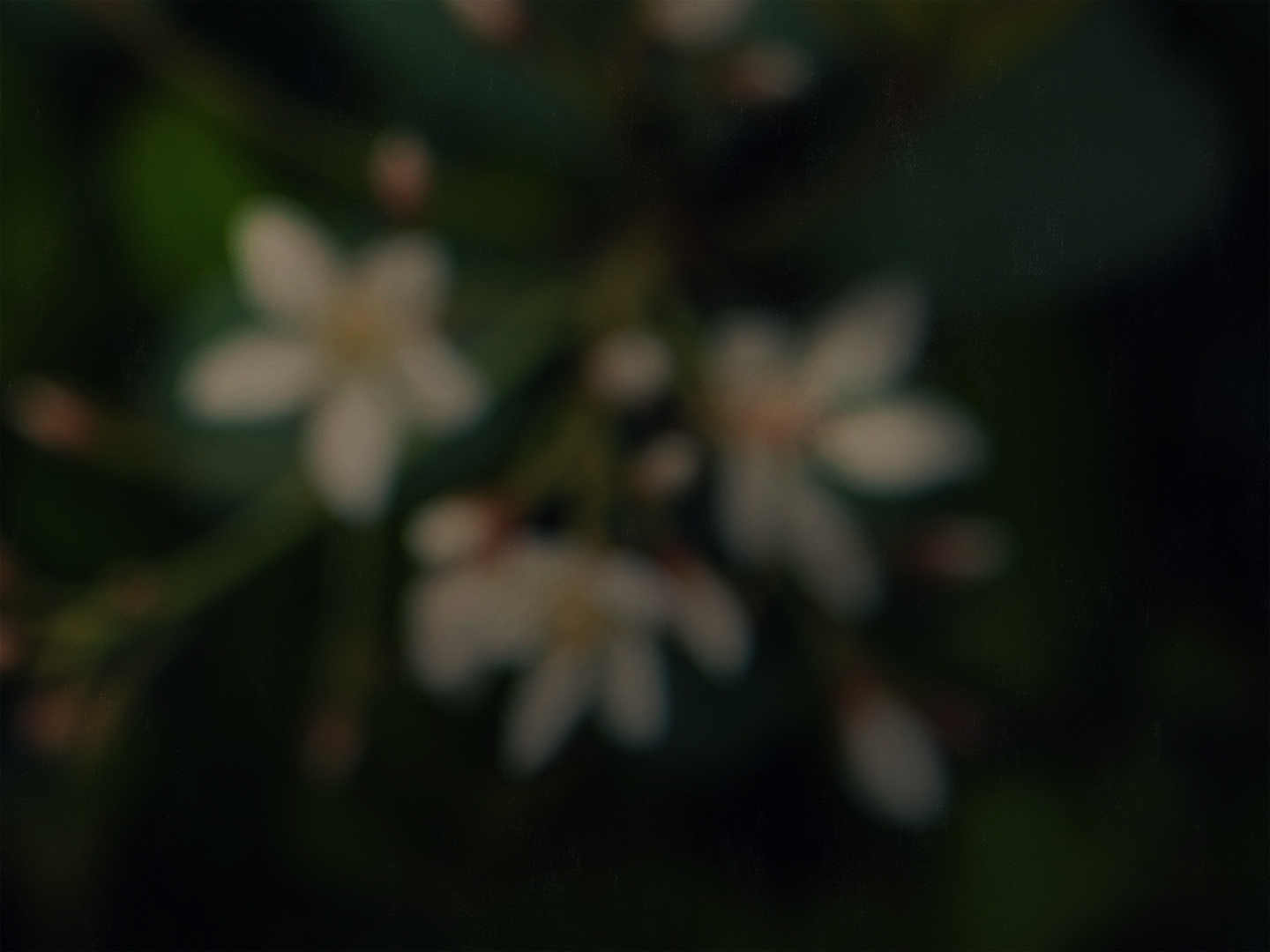 1 John 4:11-12

11 Beloved, if God so loved us, we also ought to love one another. 12 No one has ever seen God; if we love one another, God abides in us and his love is perfected in us.
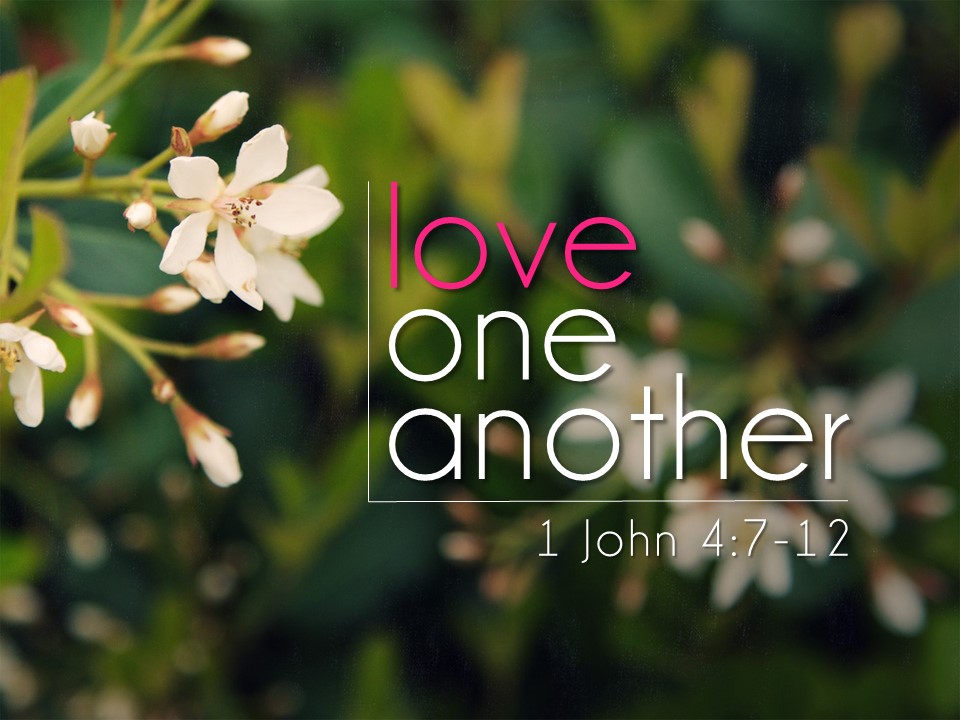